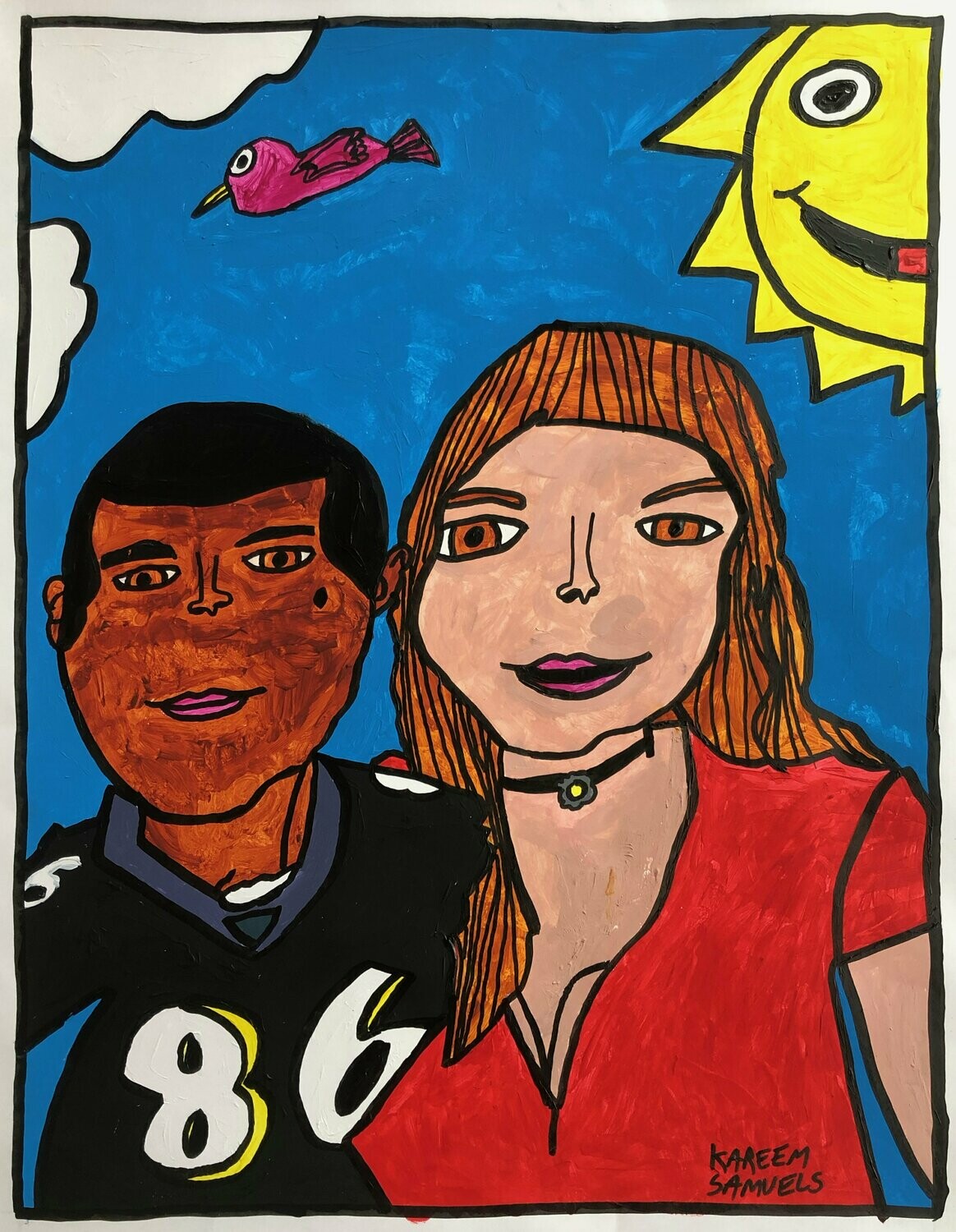 It’s a Wonderful Life
Artist:  Kareem Samuels
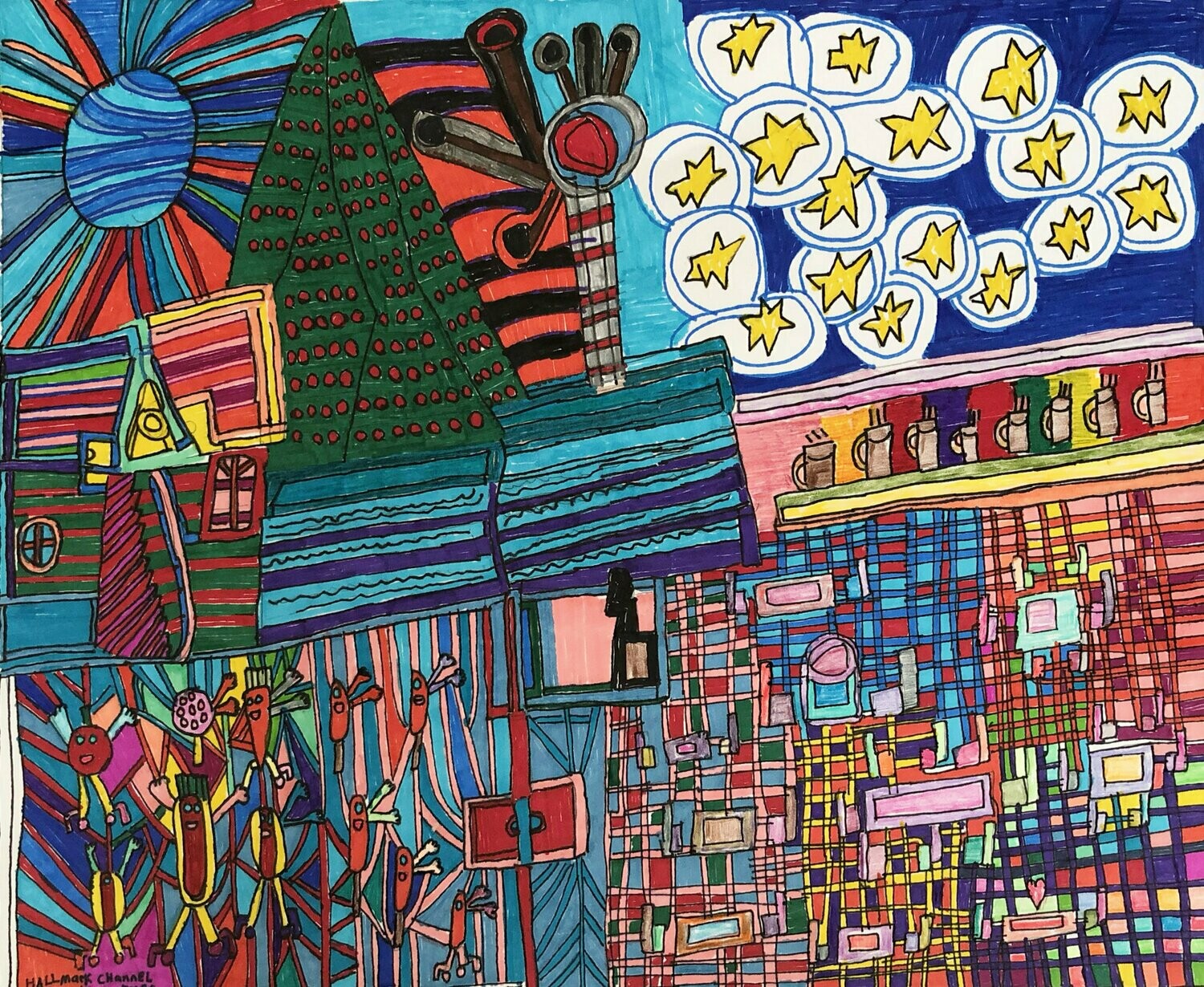 Starry Deviled Egg Sky
Artist: Margie Smeller
The Last Action Hero
Artist:  Toni LaBate
[Speaker Notes: Image description:
Batman and Robin drawing with text that reads, “With the help of a magic ticket handed down by Harry Houdini which was given to him by the best magician in Indiana, which was given to him by the best magician in Tibet and now the magic ticket handed down by Harry Houdini is given to me.” The second and third drawings are identical and show a person handing the ticket to someone else. The text for the second drawing reads, “Garrett’s dad Bruce giving me the magic ticket handed down by Harry Houdini.” The text for the third image reads, “Bill Kristel giving me the magic ticket handed down by Harry Houdini.” In the fourth image the ticket is being handed off between two characters on a computer screen and then laying on the keyboard in front of a blank computer monitor. The text reads, “Me and the character Barbara Gordon, Commissioner Gordon’s librarian daughter stepping out of the fantasy world and into the real world with the magic ticket.”]
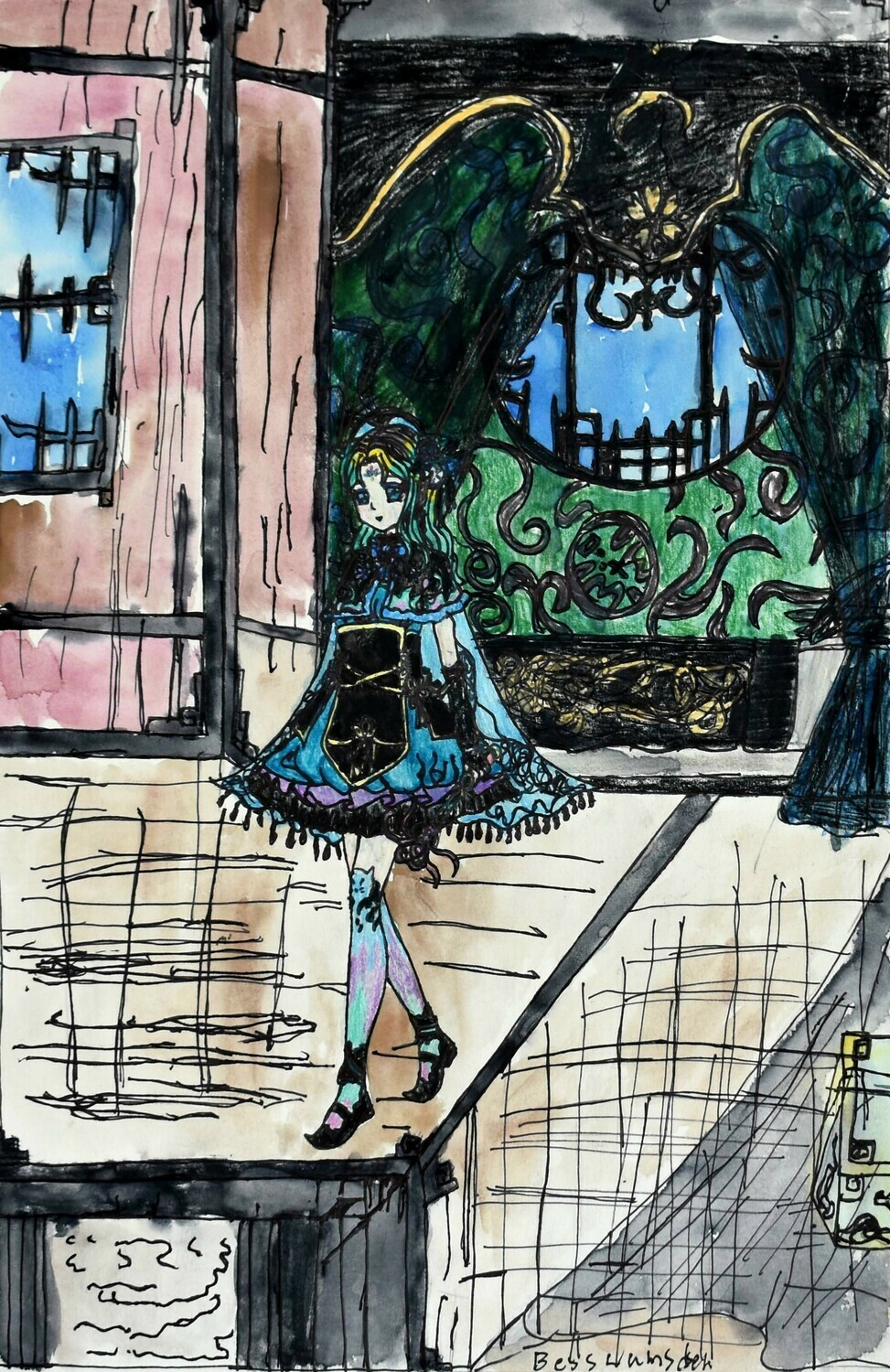 Princess in Her Bed Chambers
Artist:  Bess Lumsden
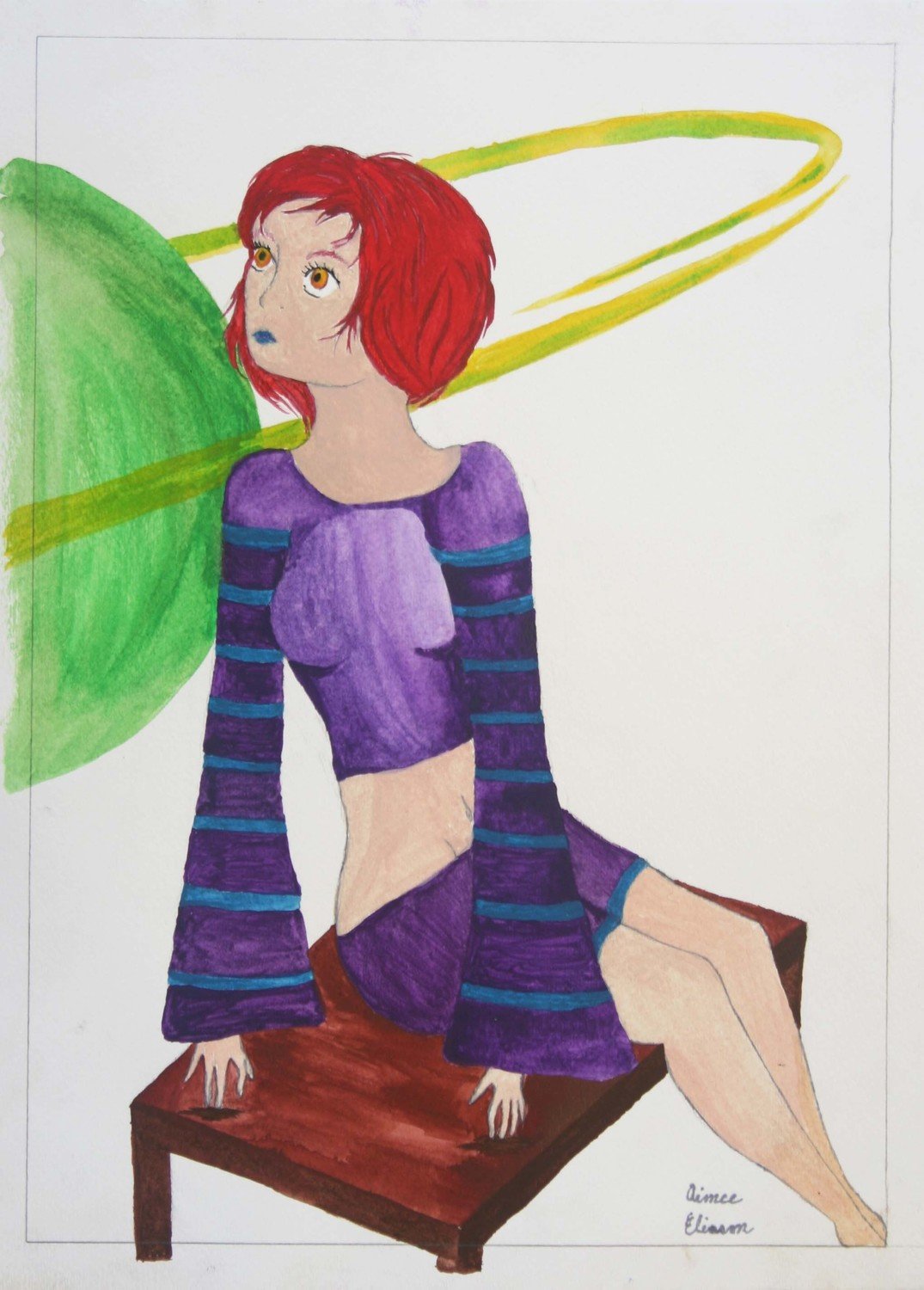 Mia’s Day Dream Space
Artist:  Aimee Eliason
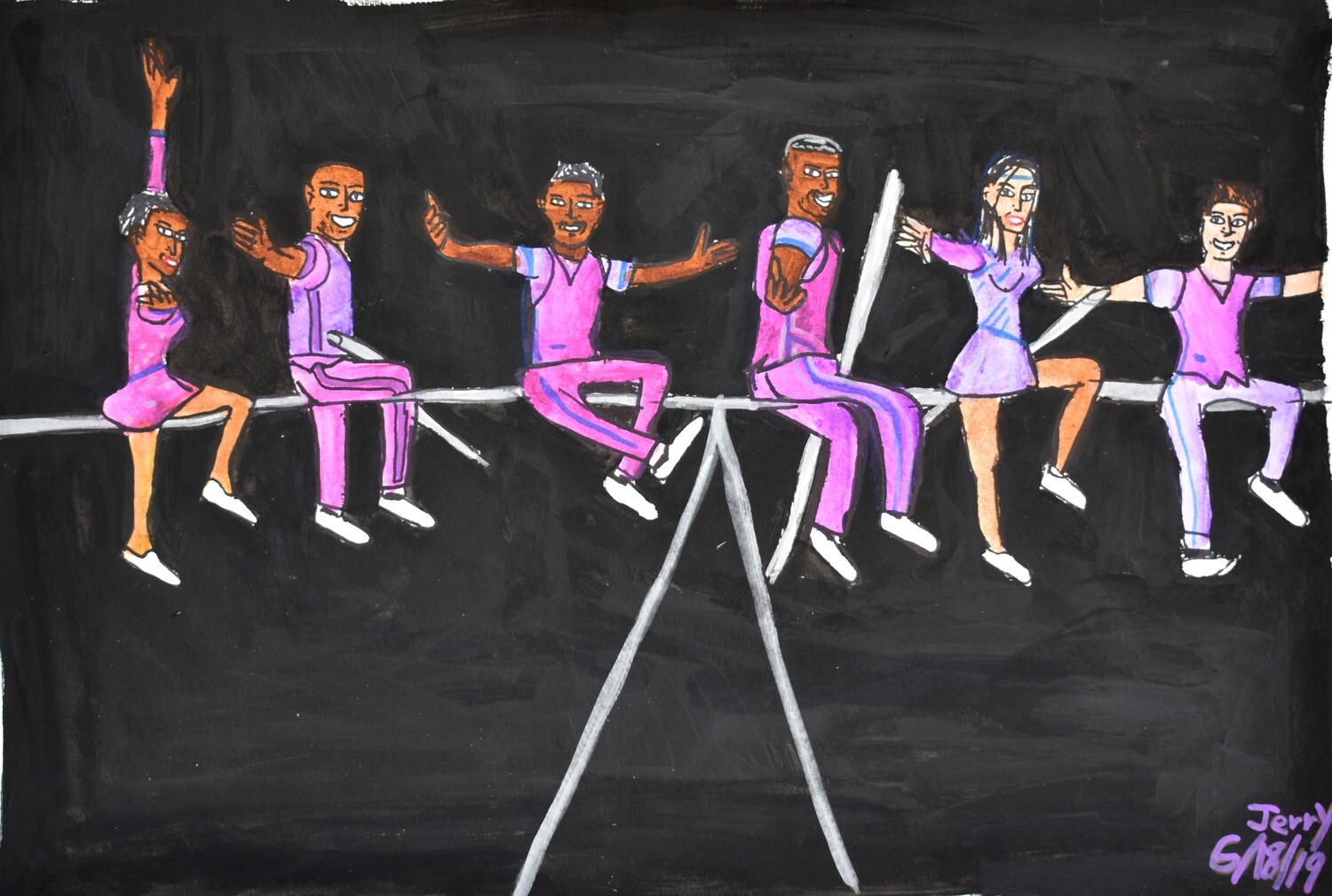 The Willy Family
Artist: Jerry Williams
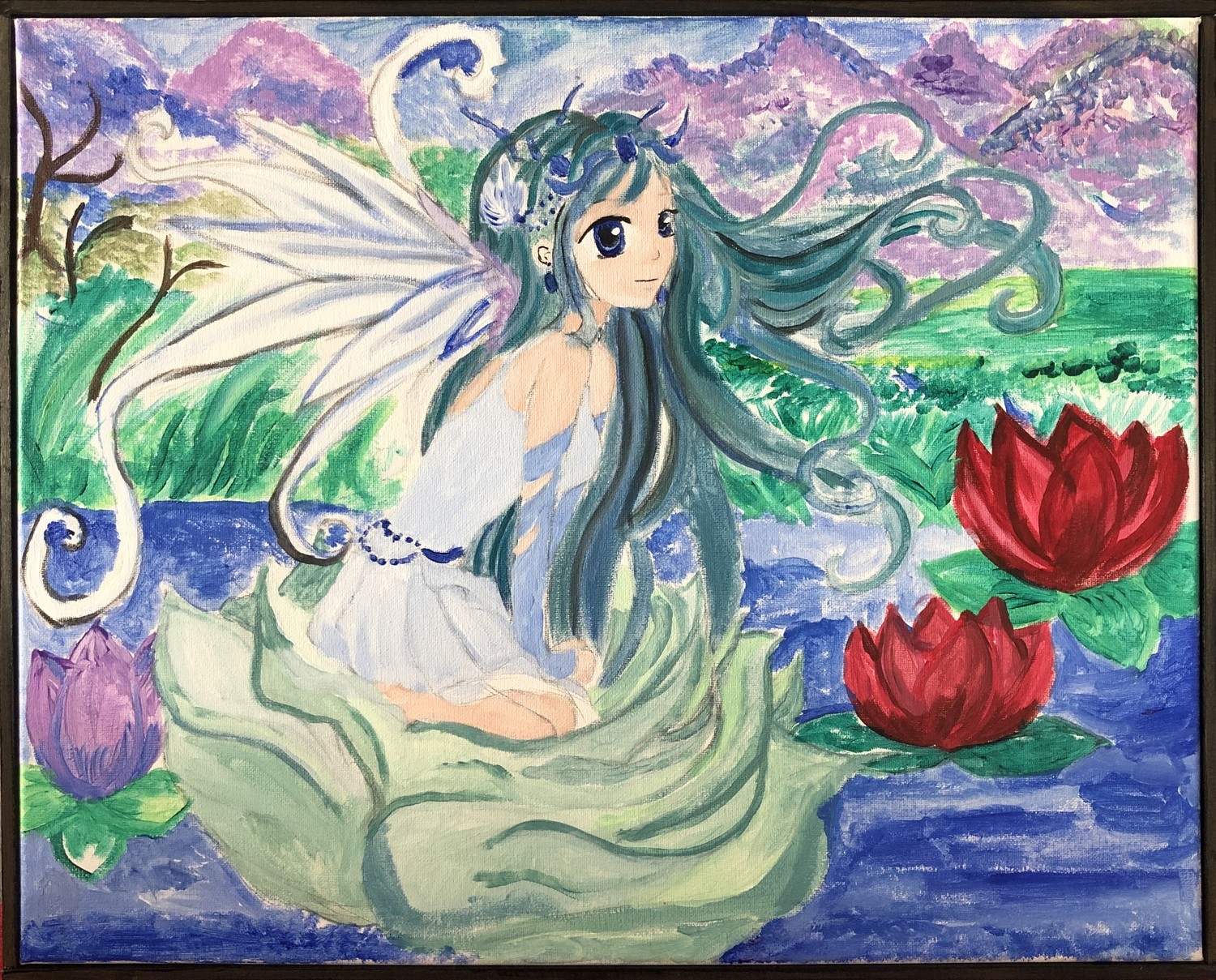 Elf
Artist: Janel Jenkins
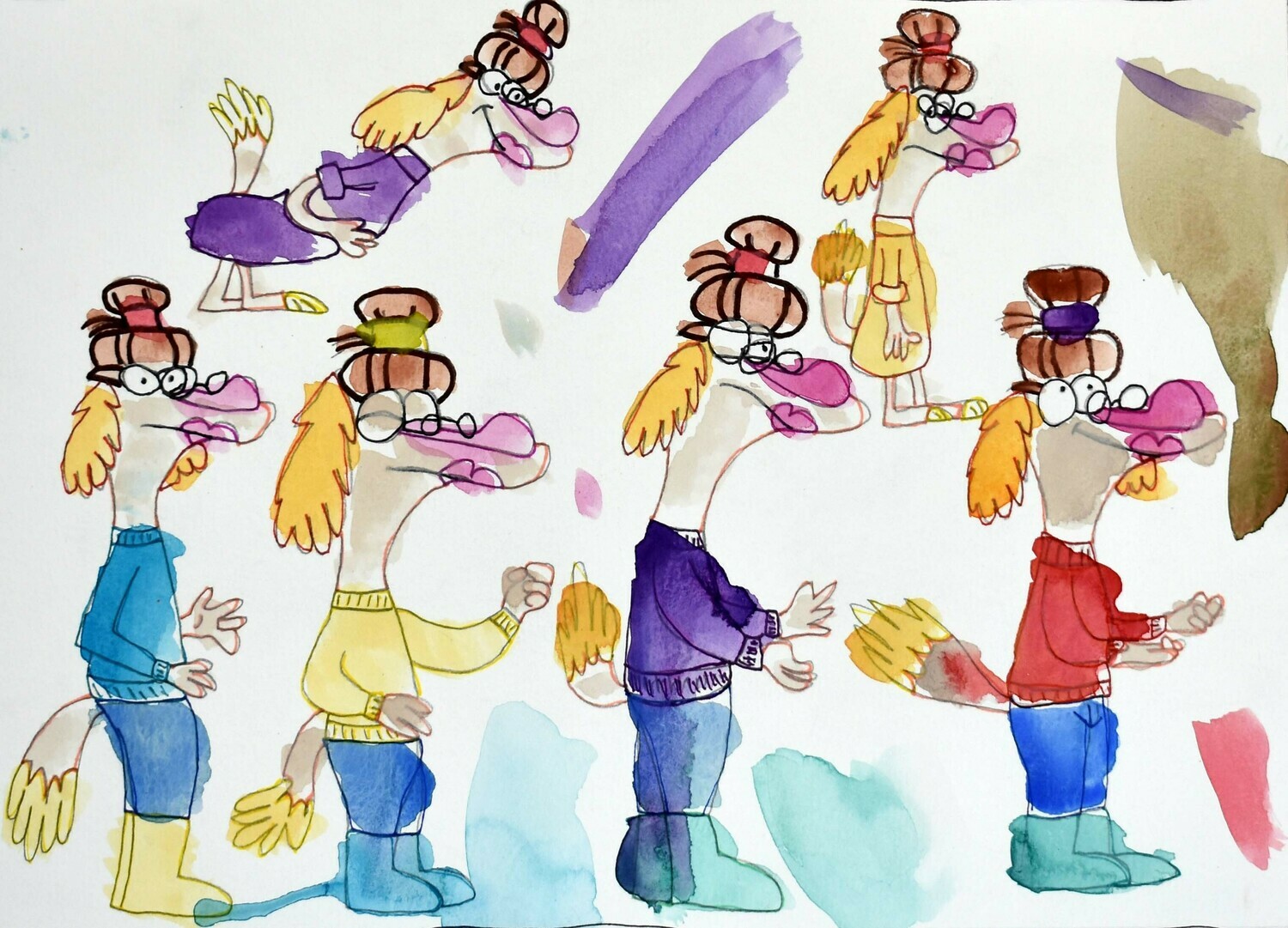 Aunt Rivas
Artist: Laura Curtis
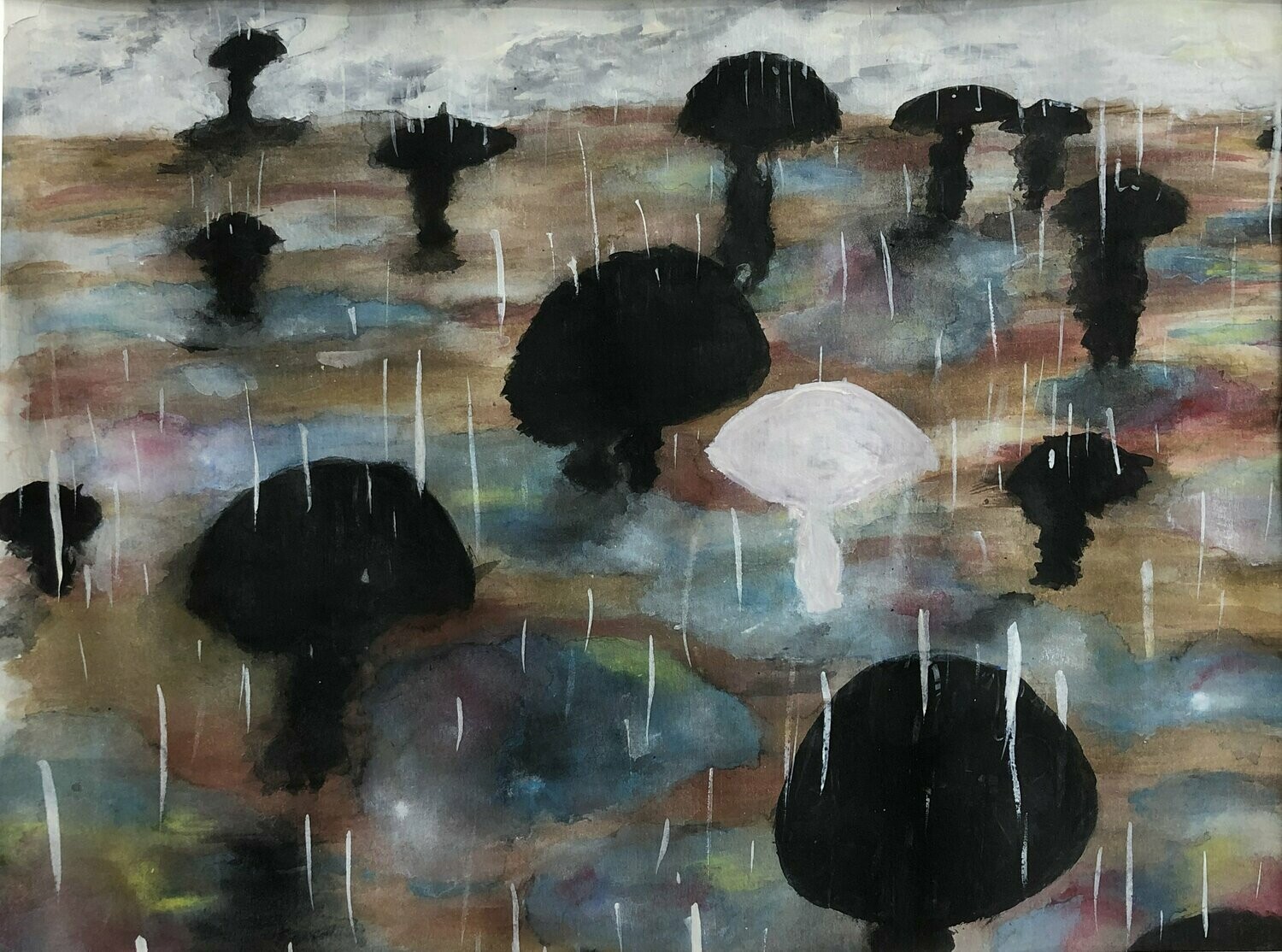 Rainfall
Artist: Erika Clark
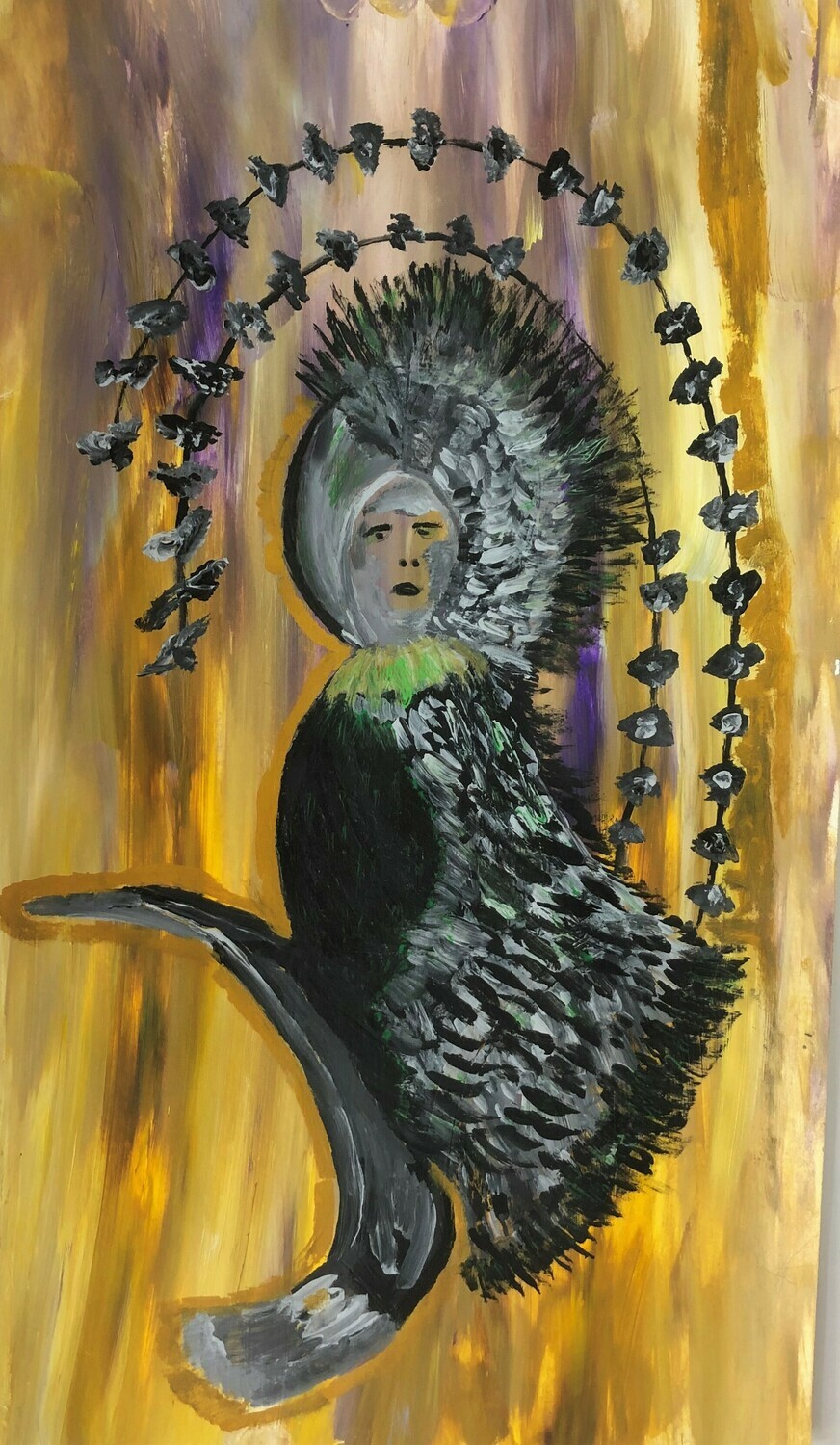 Bird Lady
Artist:  Nadine Baldwin
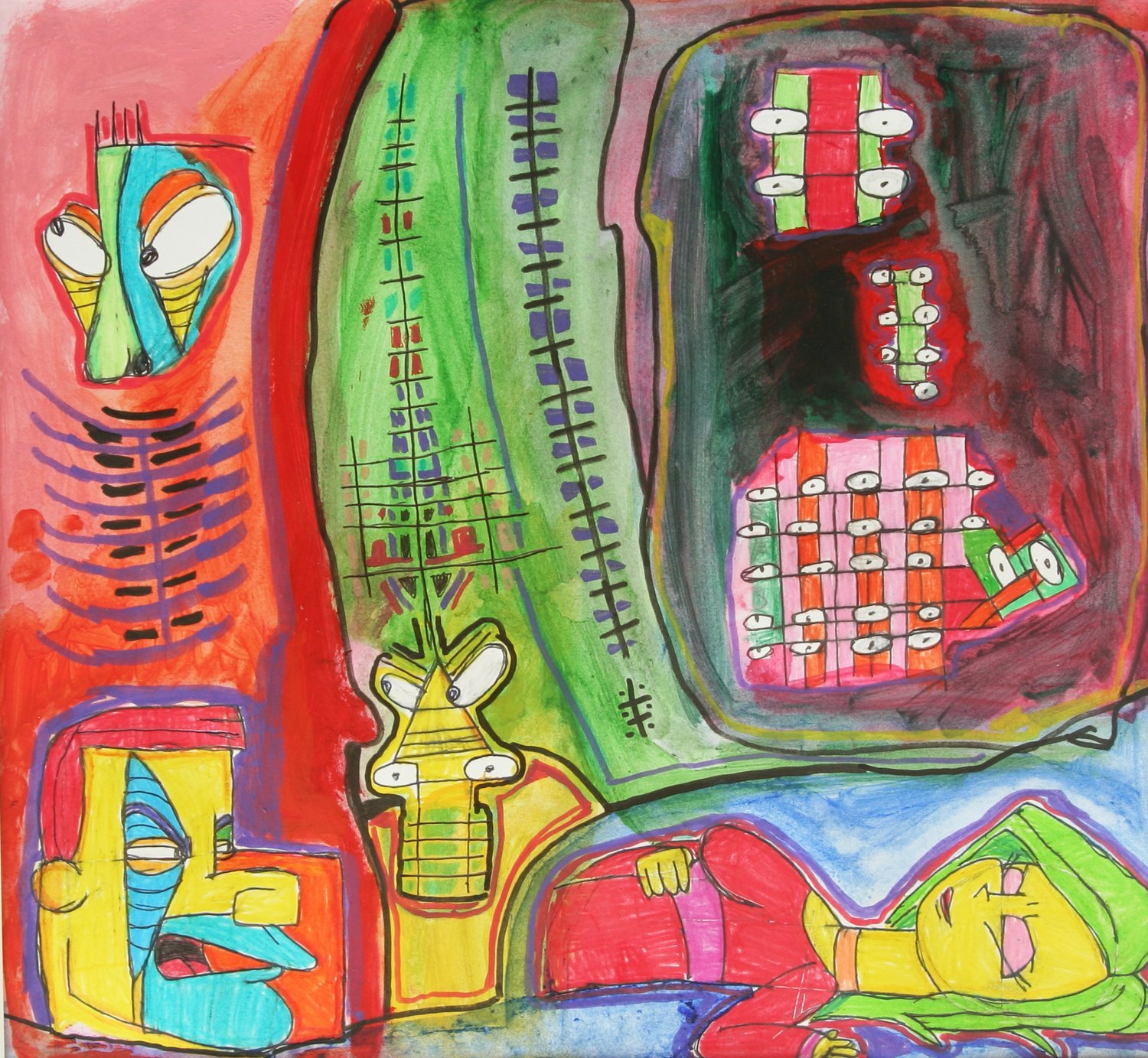 Dreaming Woman
Artist:  Zach Manuel
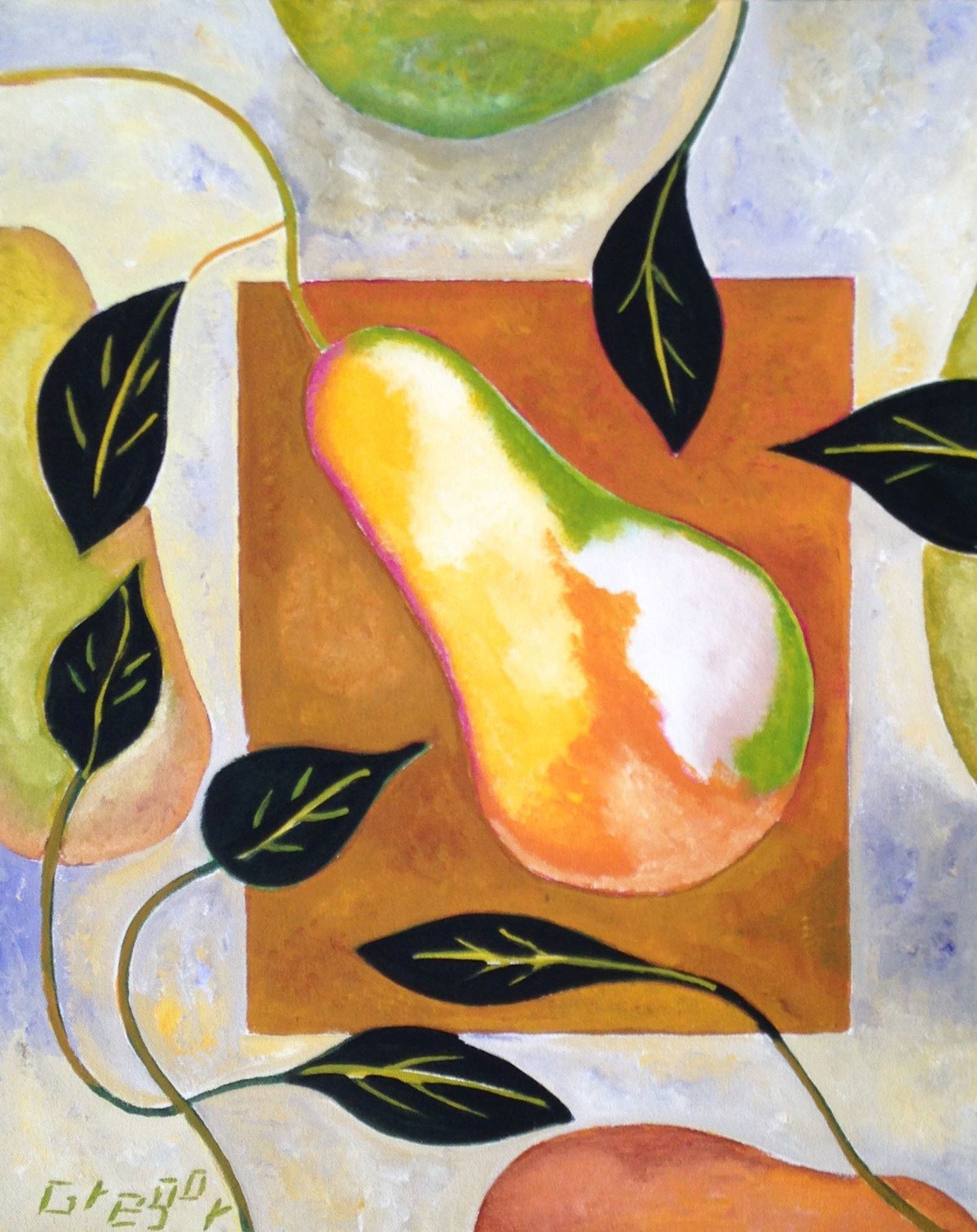 Amidst Falling Leaves
Artist:  Gregg Bannister
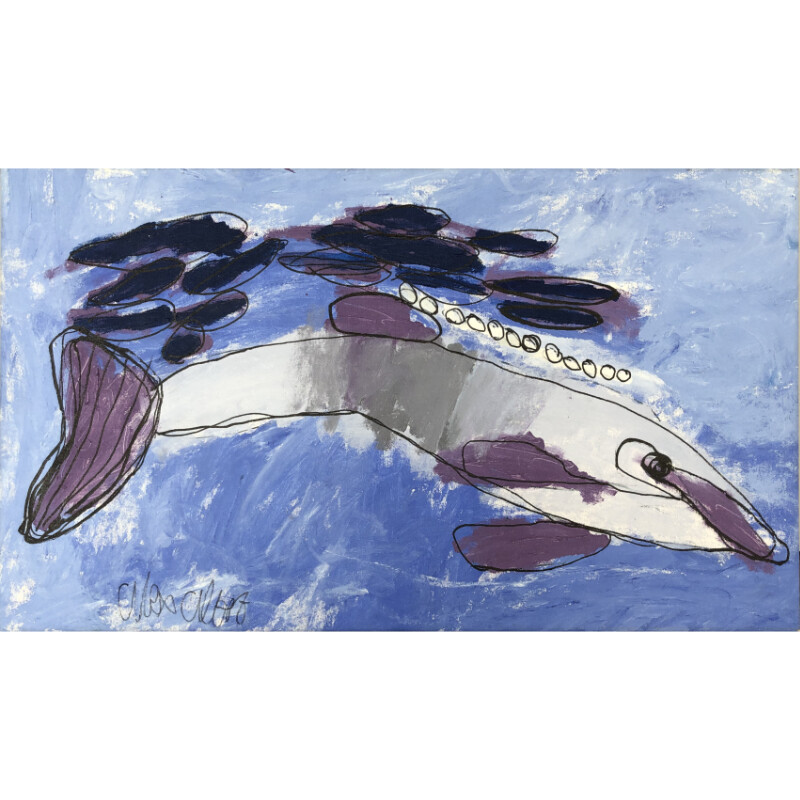 The Dolphin
Artist:  Alex Albert
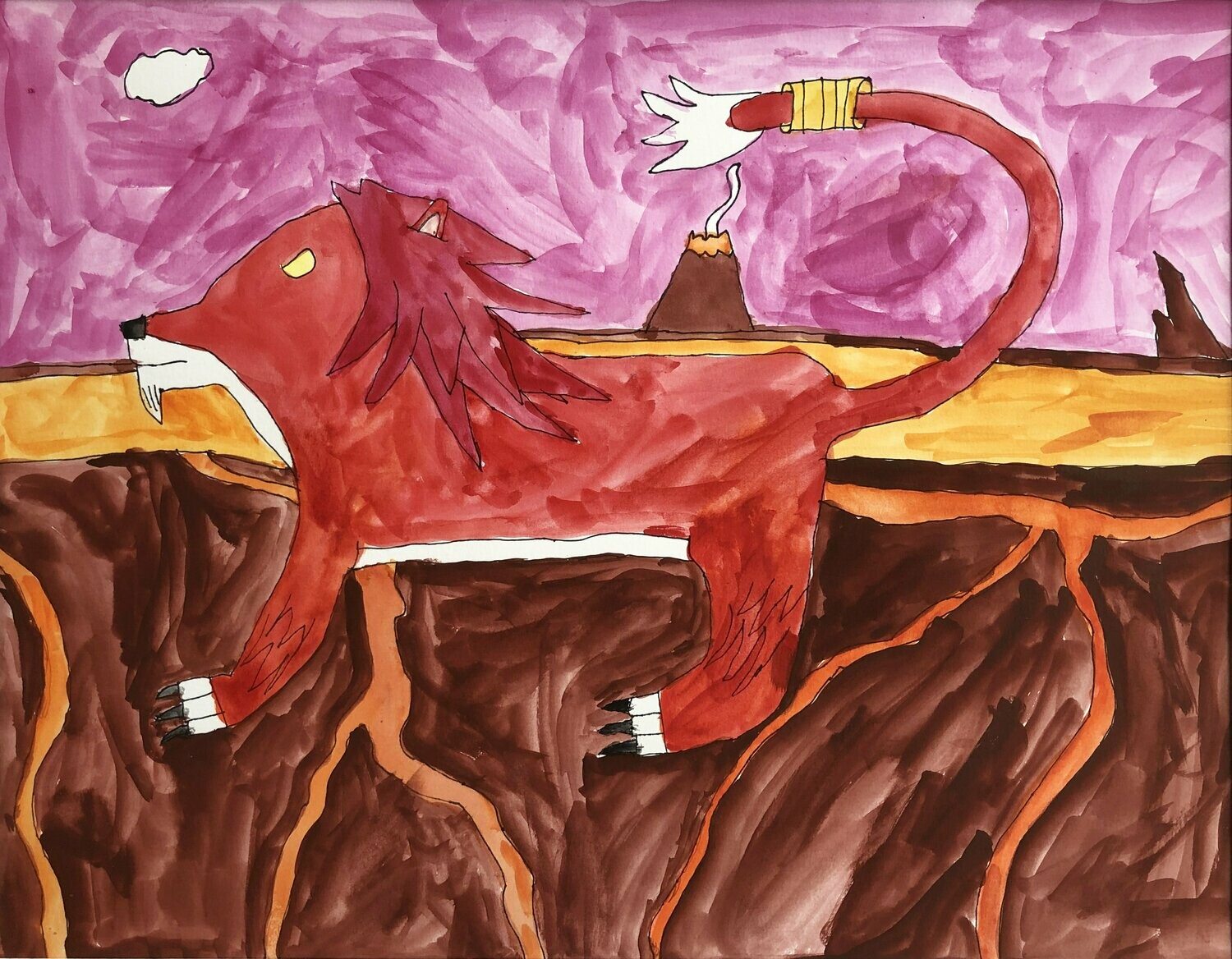 Fire Lion
Artist: Jeremy Foster
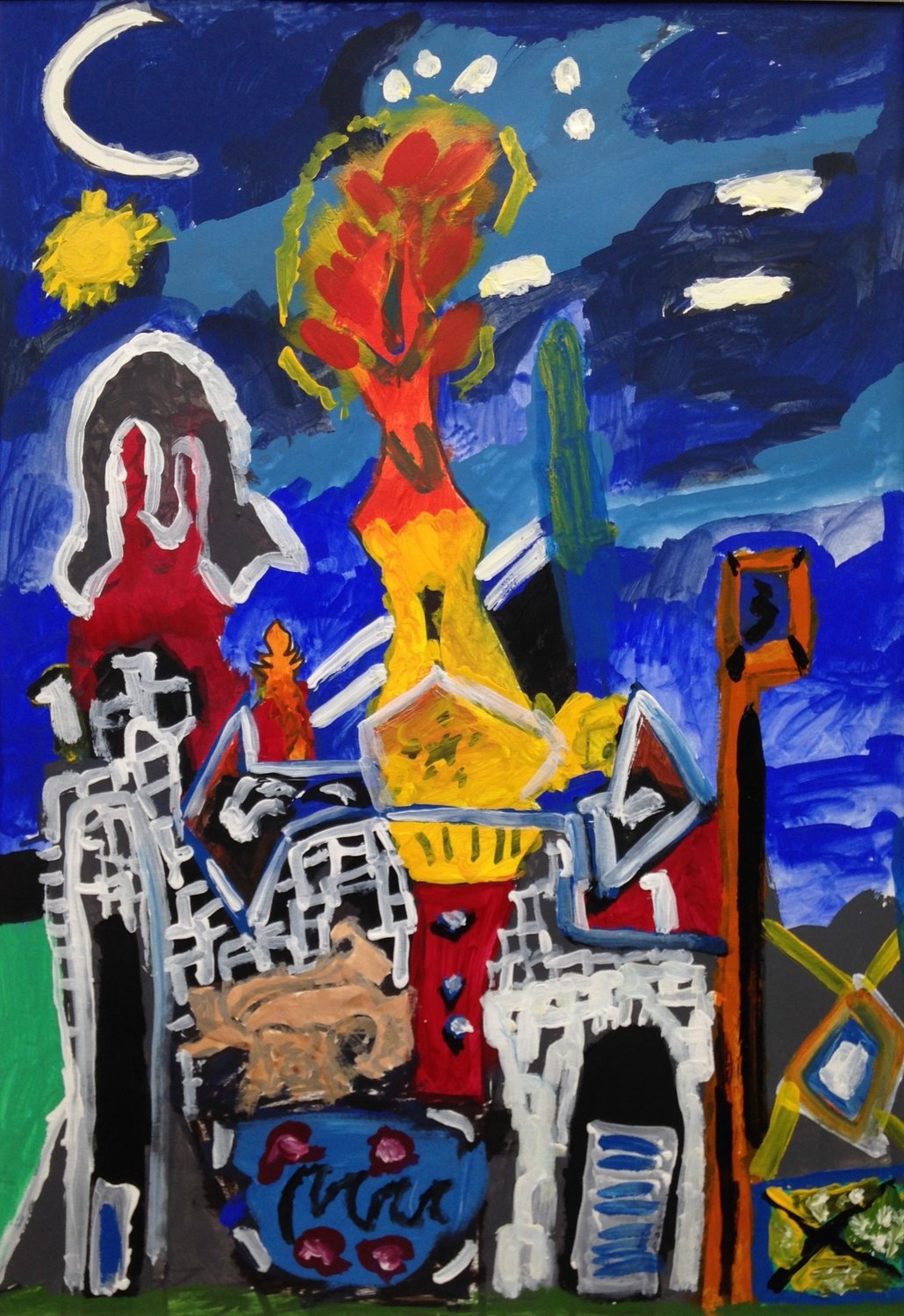 Transformation
Artist: Seth Jackson
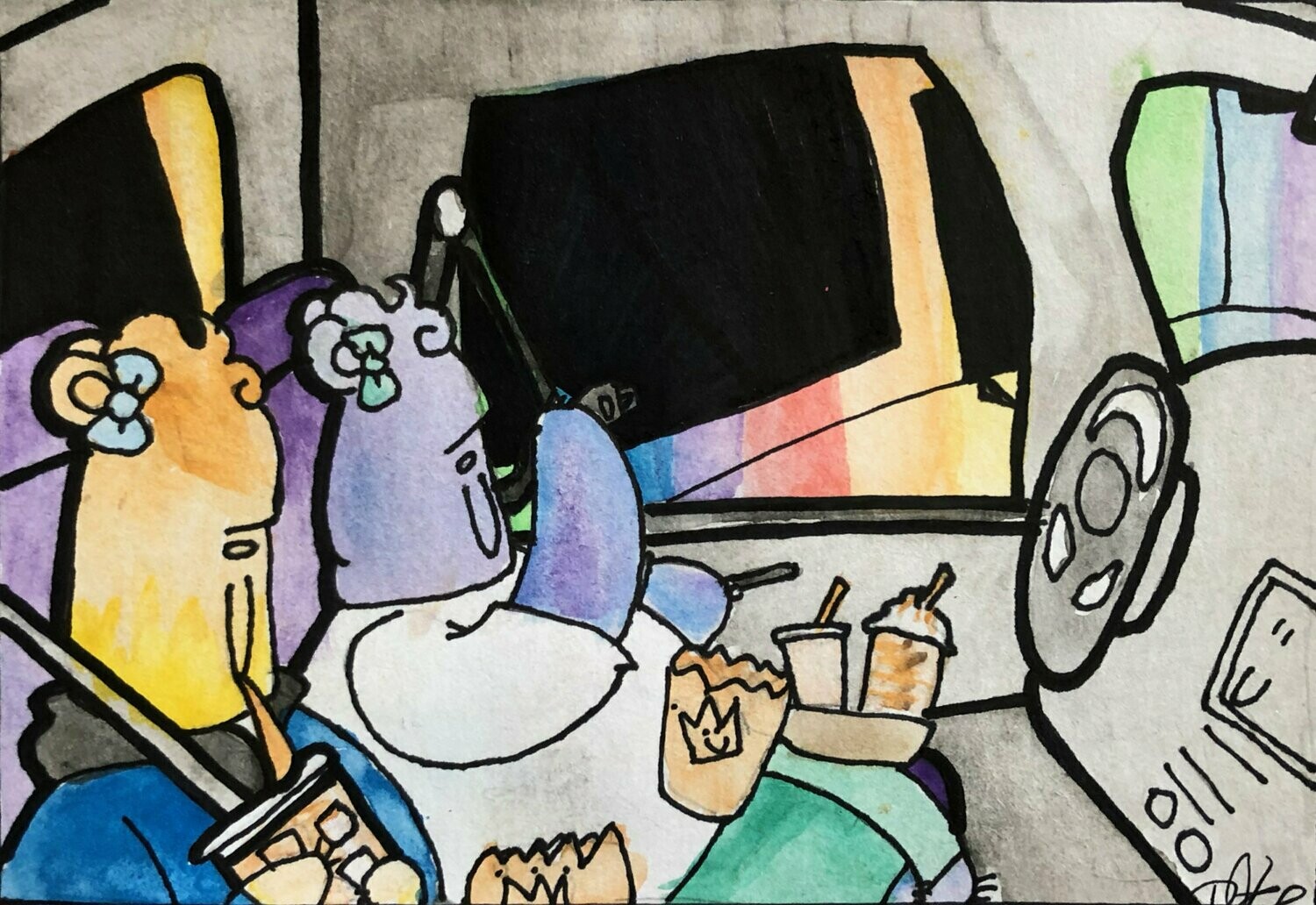 BFFBurger King Art Teachers
Artist: 
Dasha Kalumuck
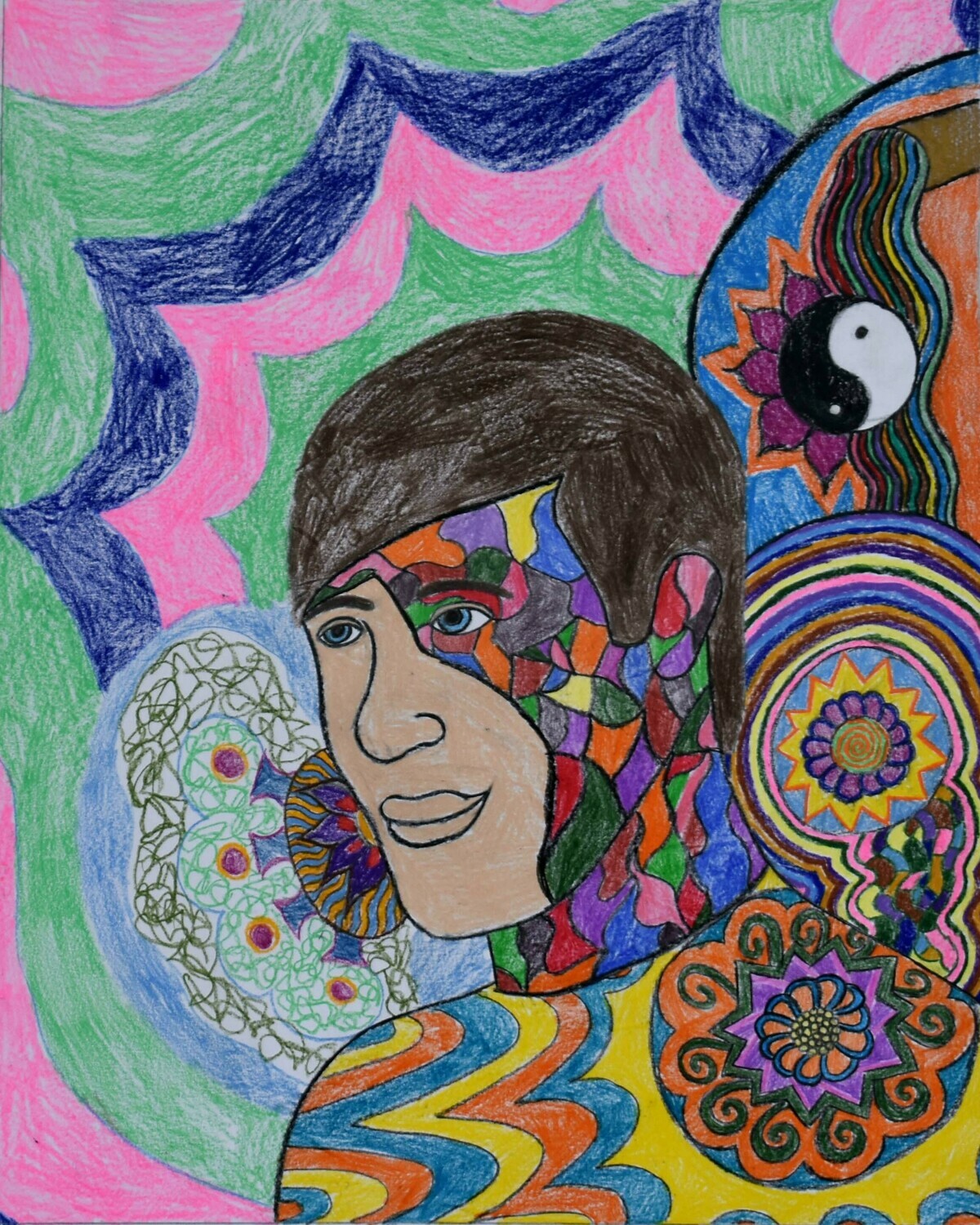 Shinny Happy People
Artist: Gemma Frost
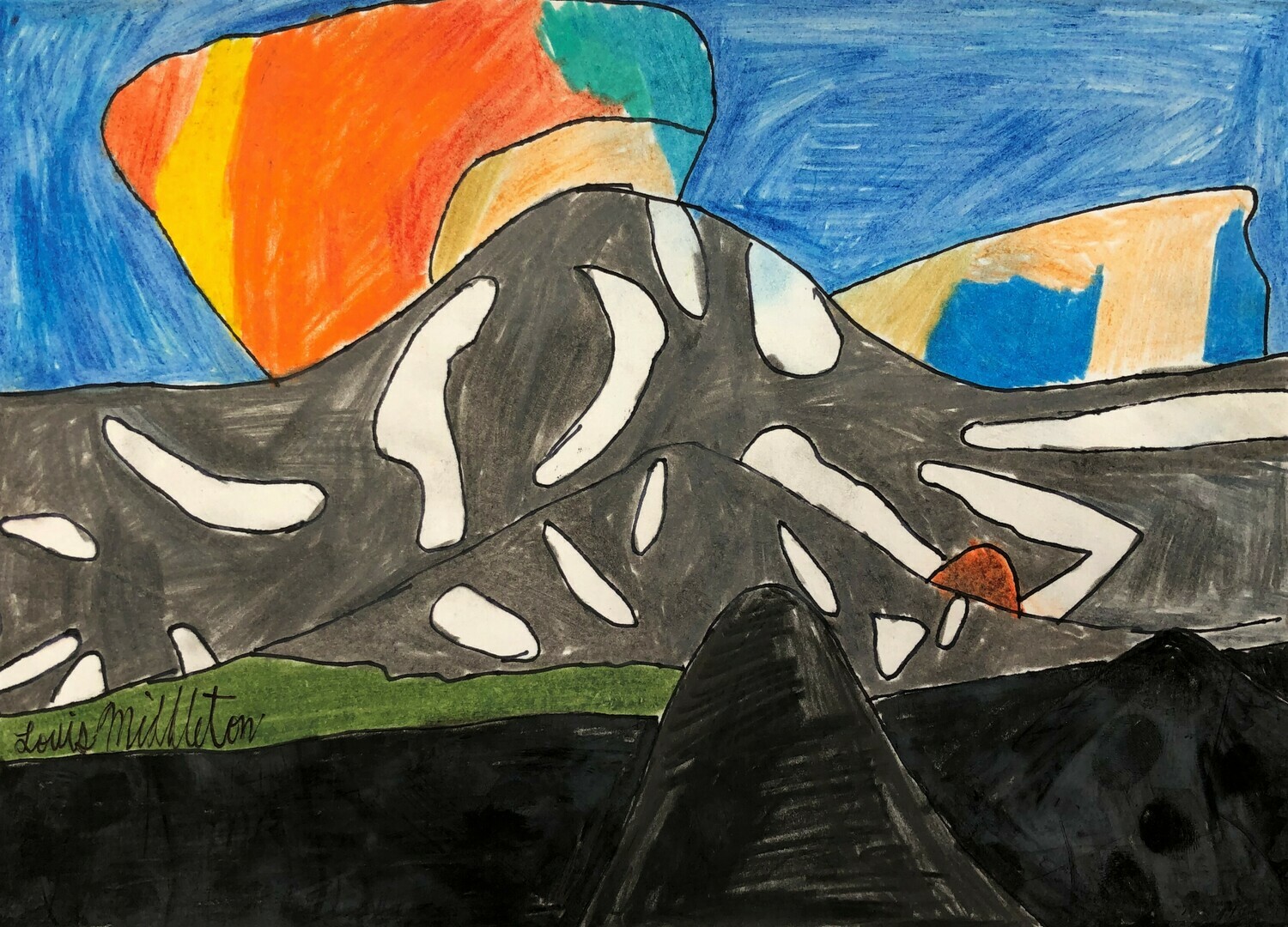 Mt. Rainier Lenticular Cloud
Artist: Louis Middleton
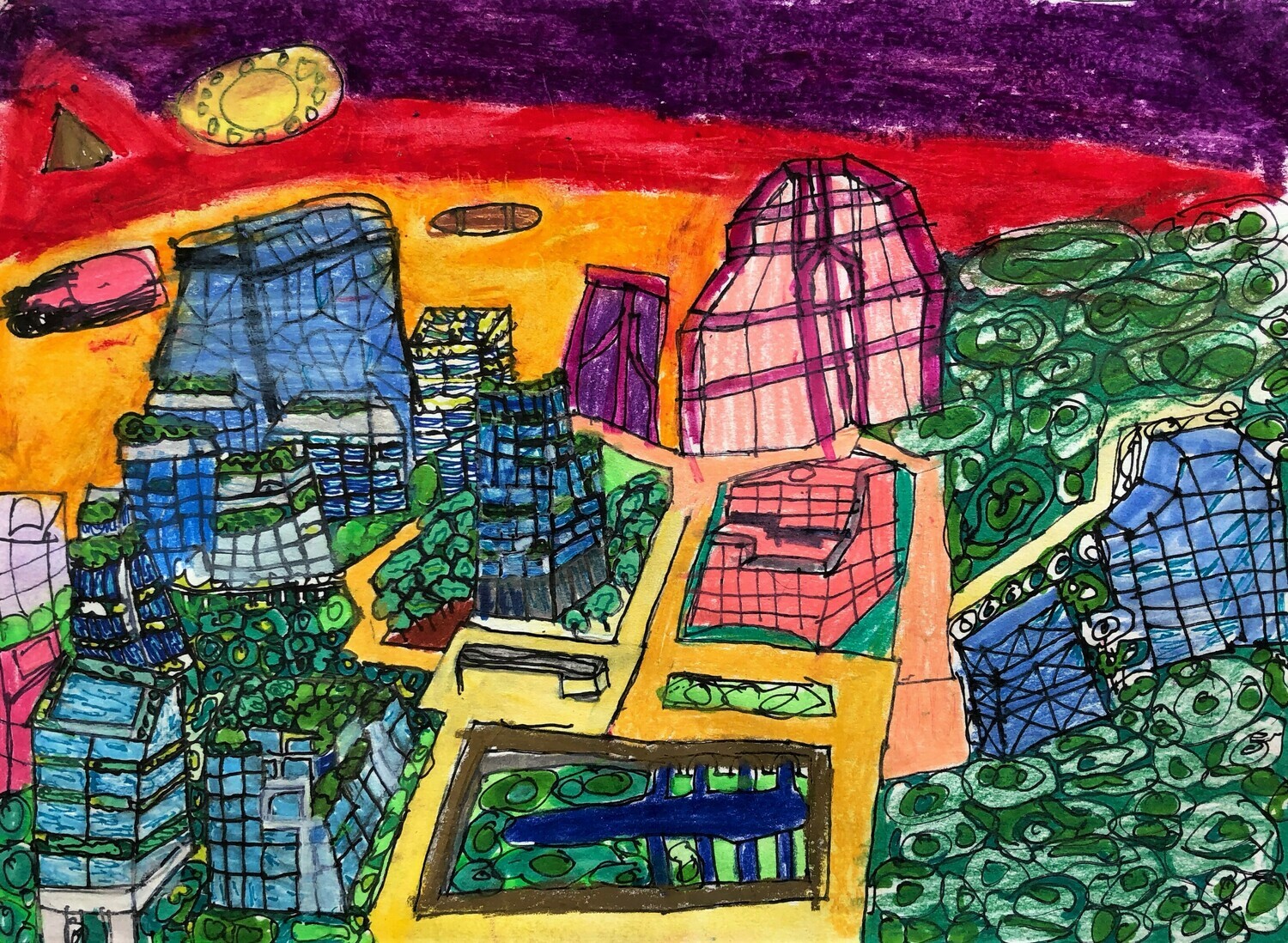 City of Valor
Artist: Katelynn Herty
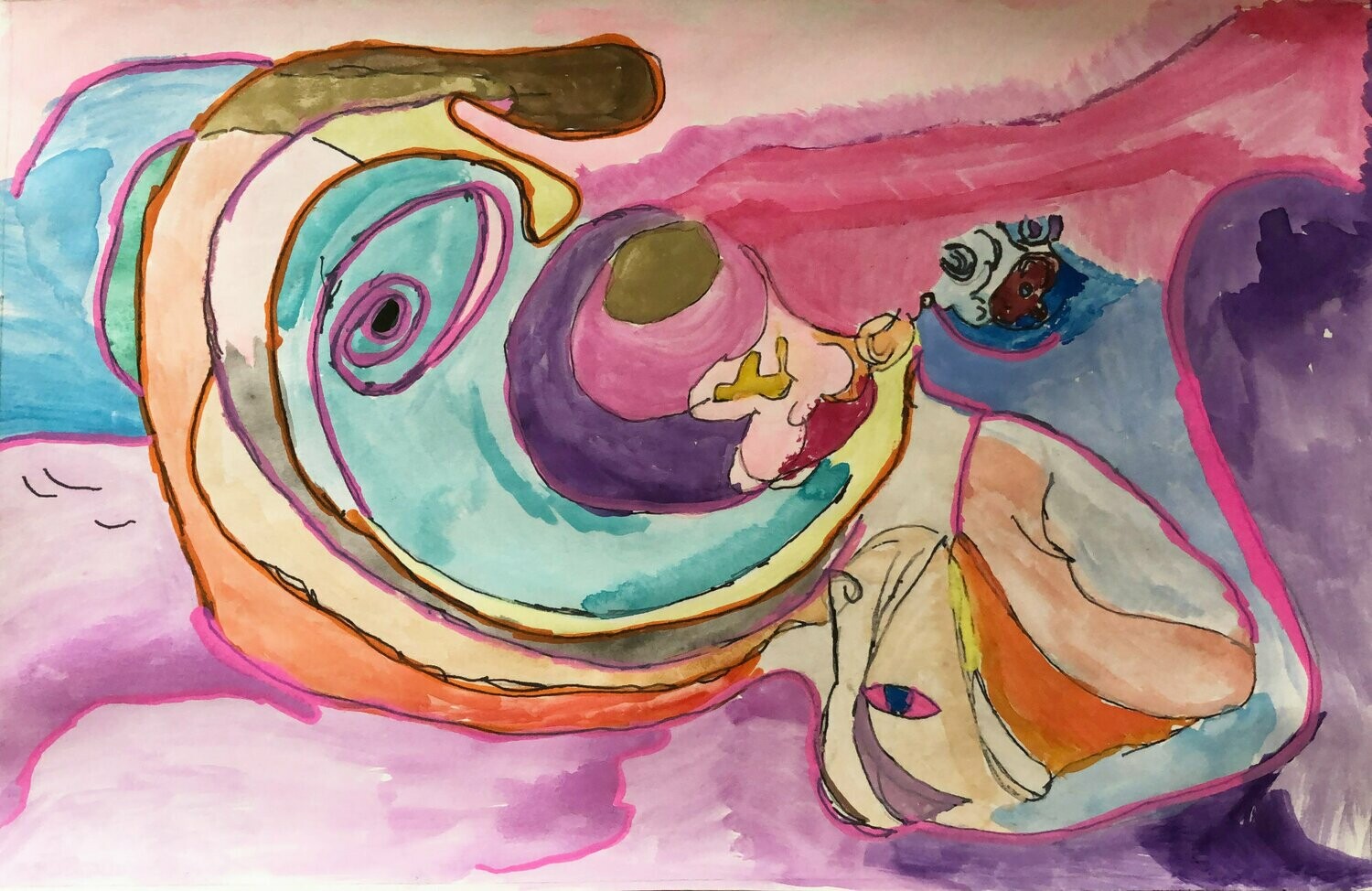 Southwestern Palette
Artist: Chuck Fisher
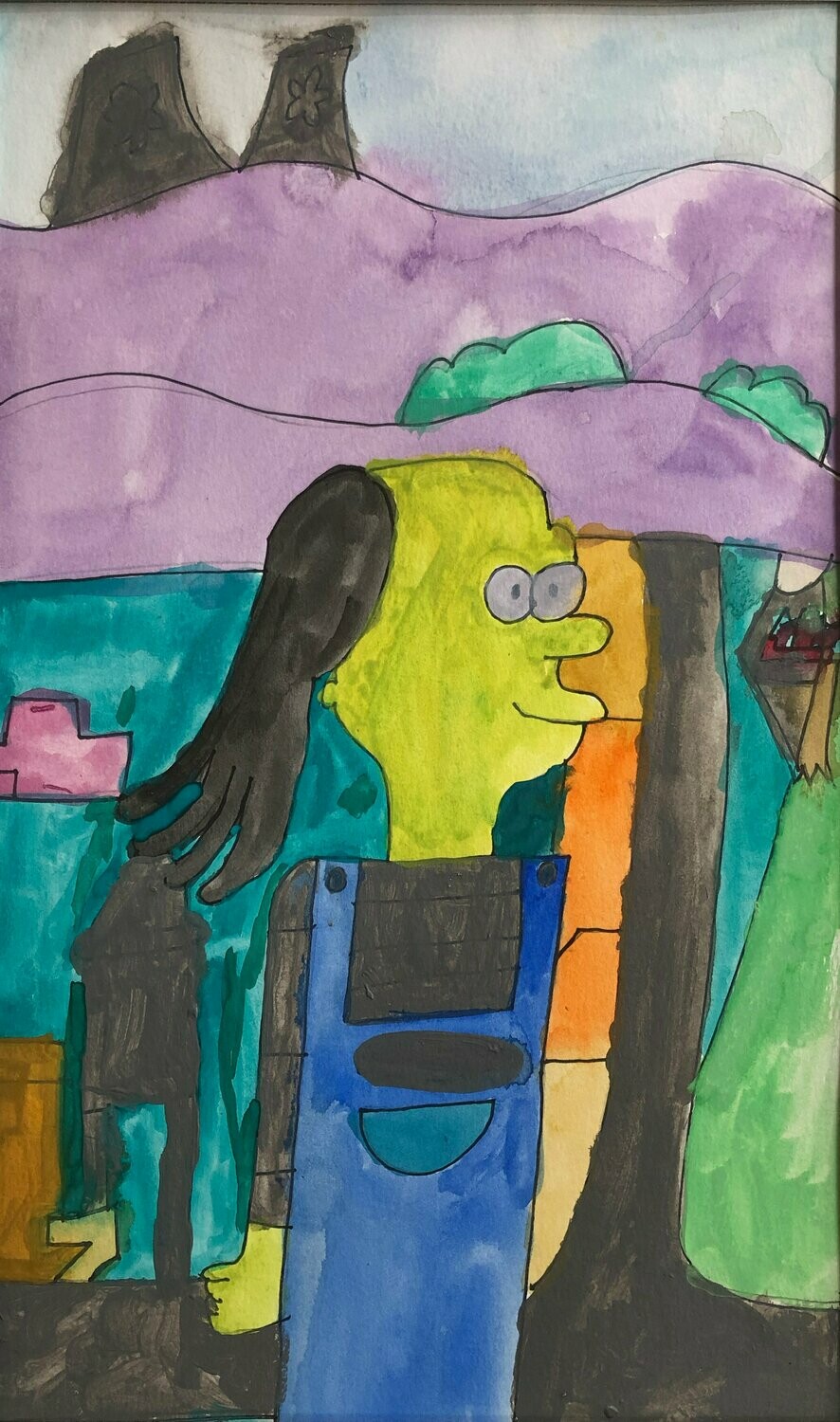 Self Portrait
Artist: Jules Hinmon
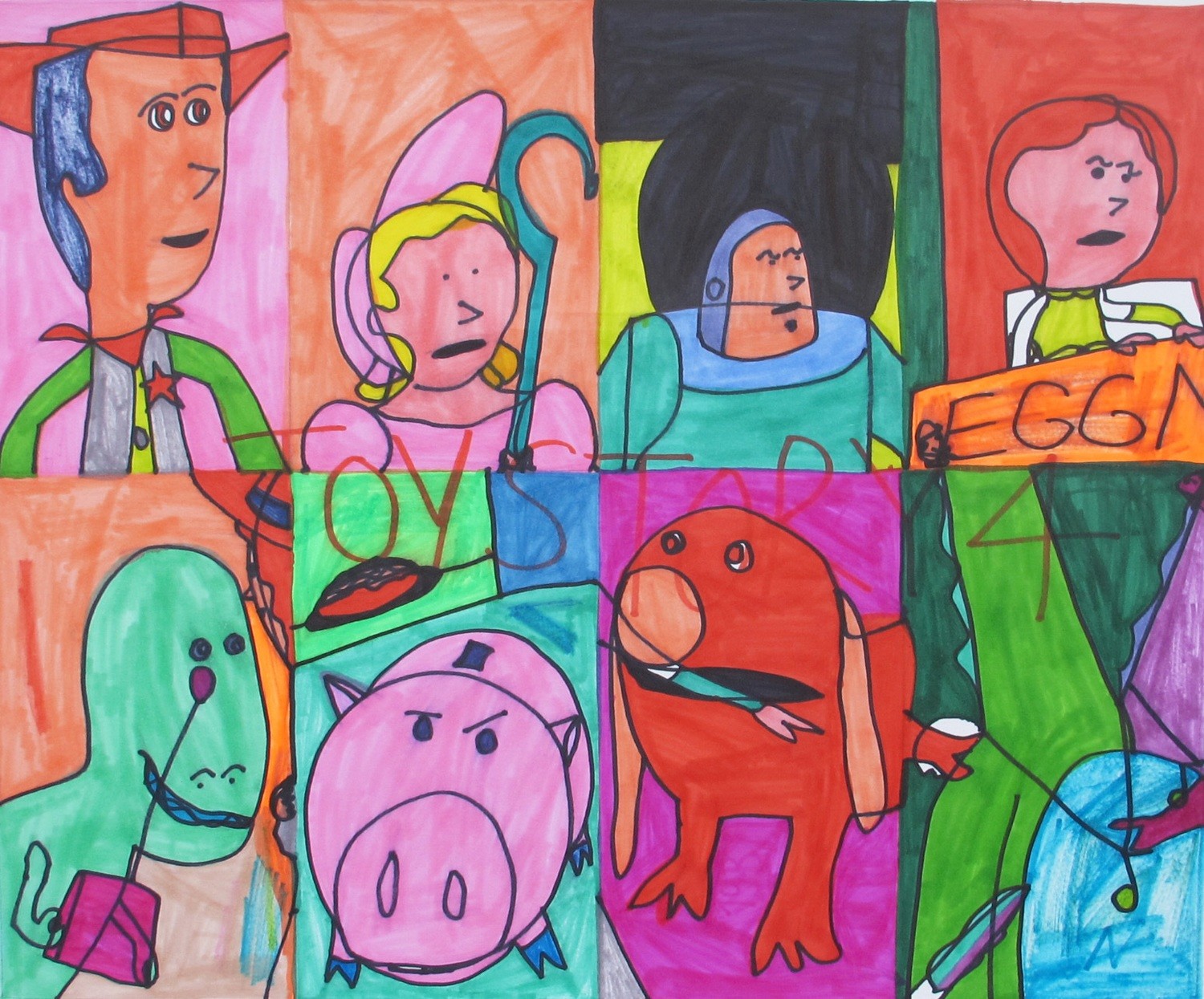 Toy Story Facial Expressions
Artist: Jimmy Wancowicz
[Speaker Notes: From top left to bottom right:
Eight segmented sections with “ToyStory 4” in red block letters in the center. Woody, against a pink background, wearing his western hat, vest and sheriff’s star. Little Bo-Peep, wearing a pink dress, against an orange background holding her blue staff. Buzz Lightyear is frowning against a black and yellow background. Jessie, a doll with red hair and a lime green dress “E-G-G and half of N”, against a red background. Rex, standing against an orange background, wearing a monocle. Hamm standing against a blue and green background. Slinky Dog, is red and holding a fish in his mouth, against a pink background. Lastly, a green dragon with a second purple neck.]
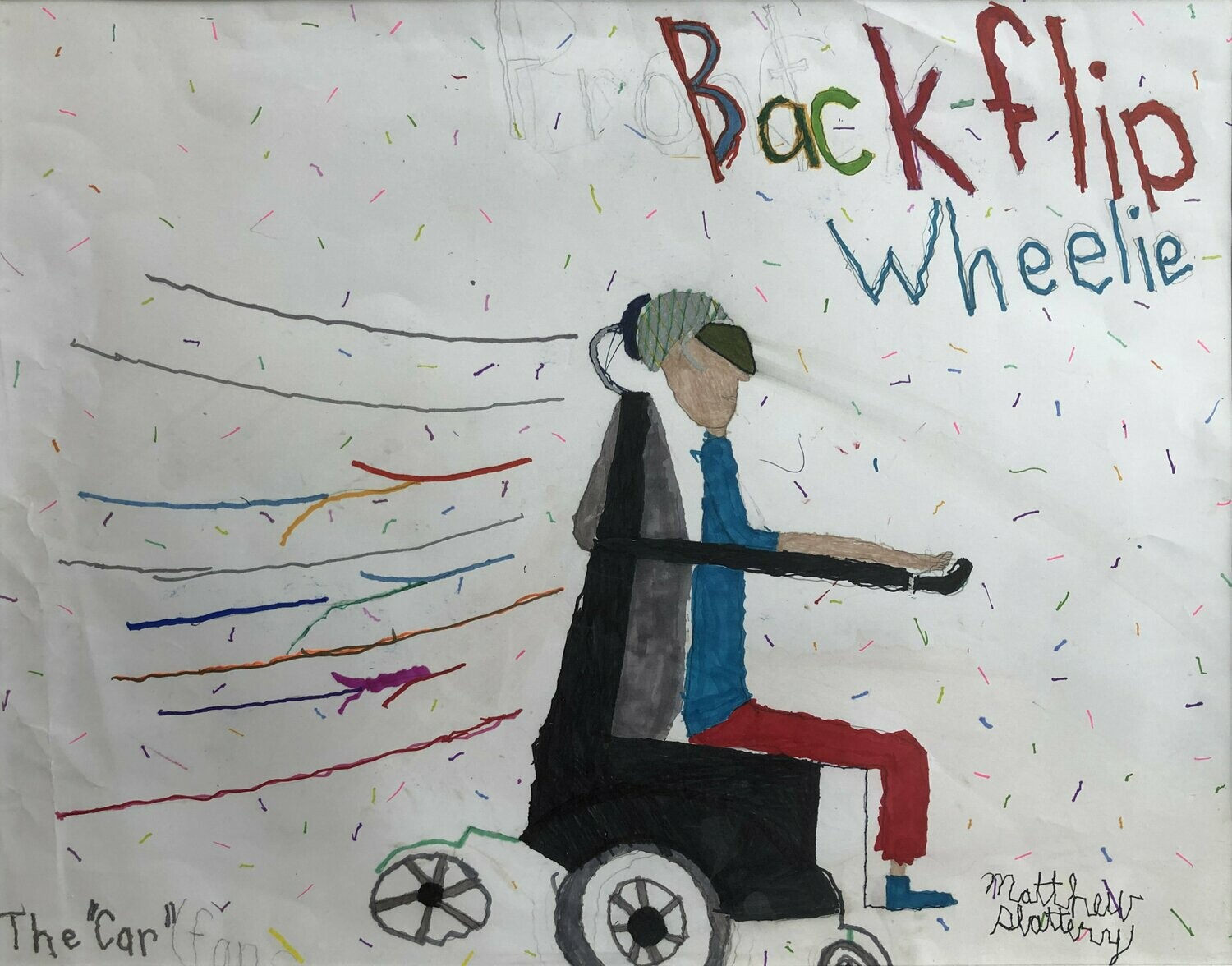 Back-Flip Wheelie
Artist: Matthew Slattery
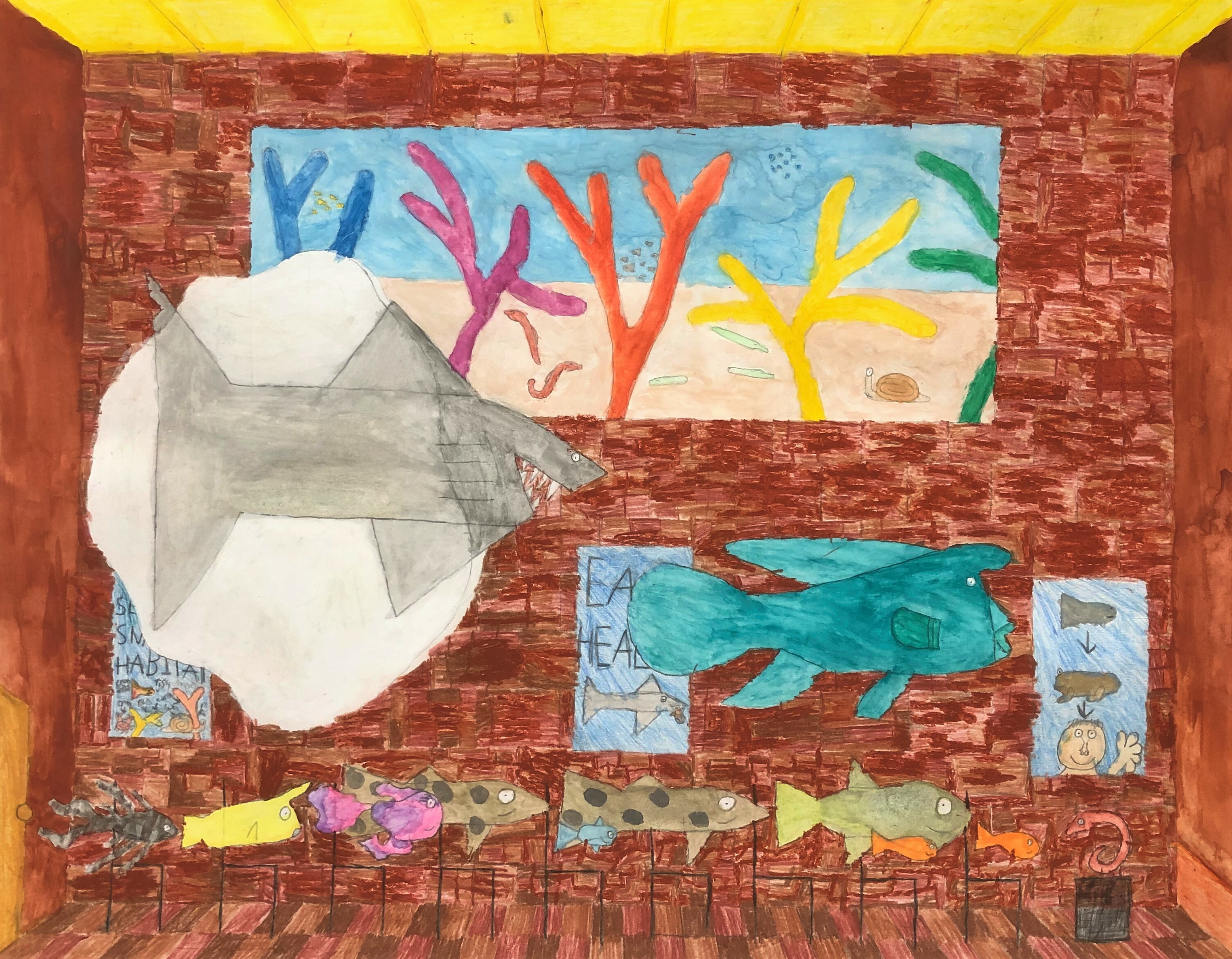 Fred’s School
Artist: Malcolm Slater
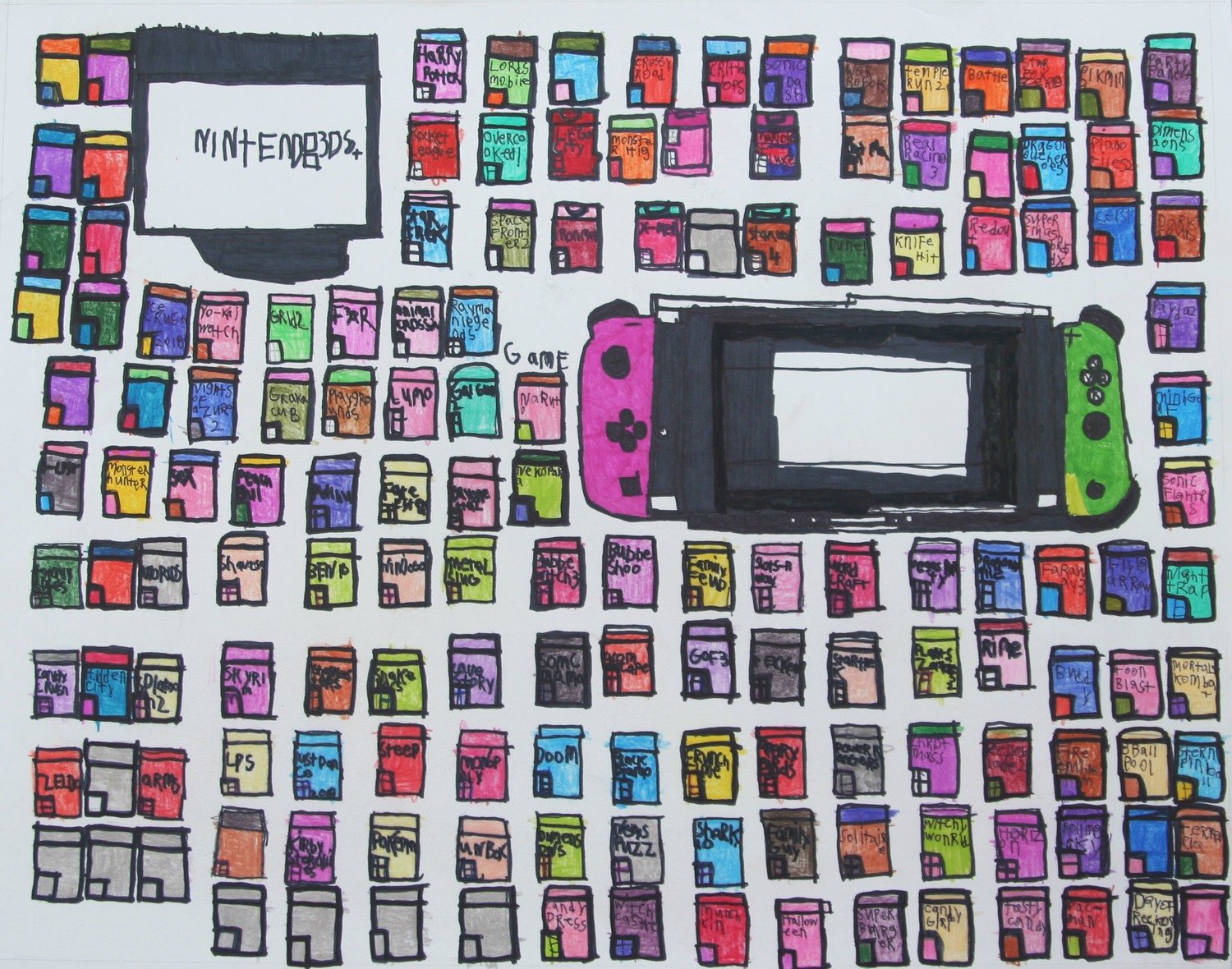 Videogames
Artist: Michael Vita
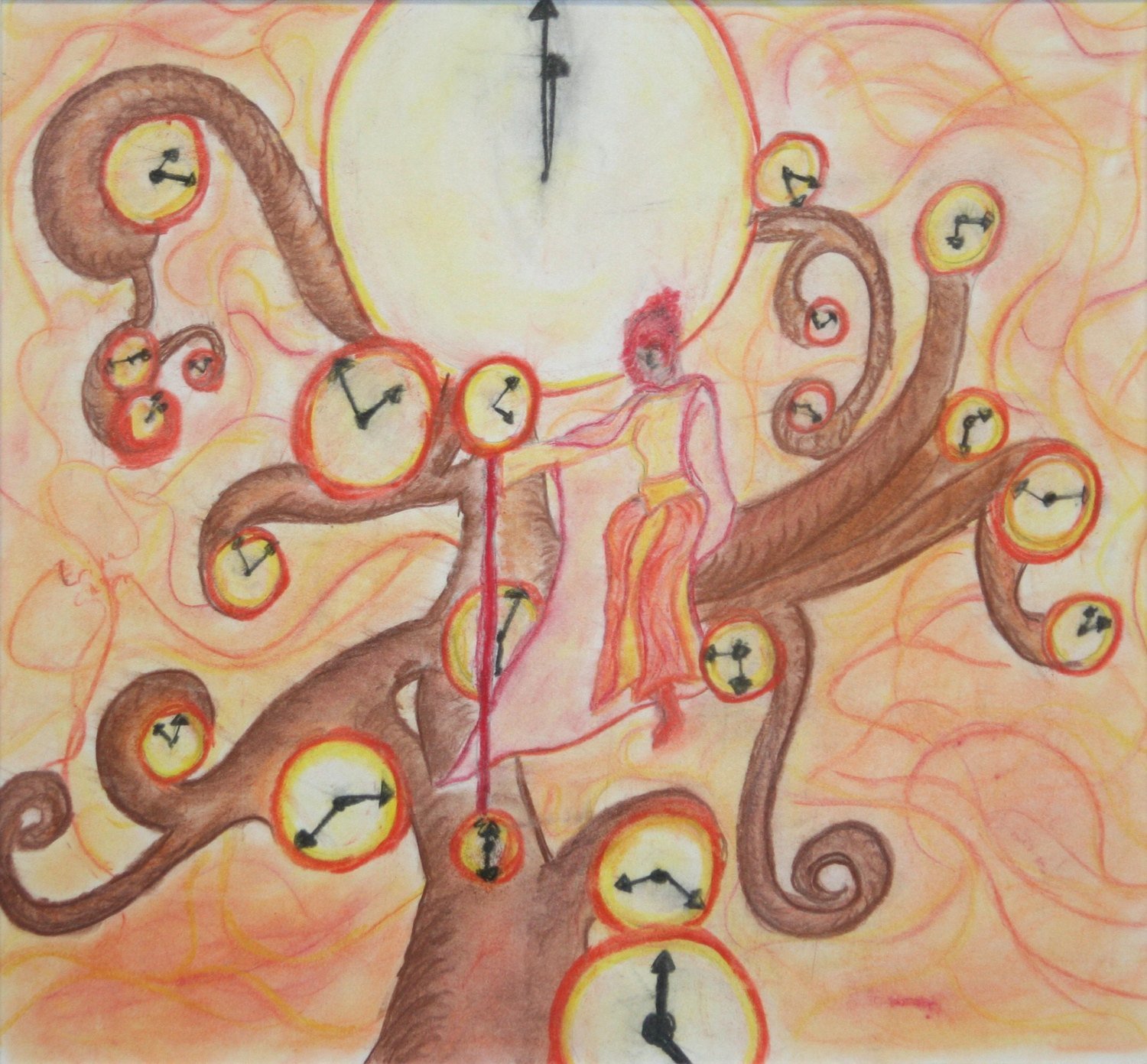 Incarnations of Time
Artist: Erika Clark
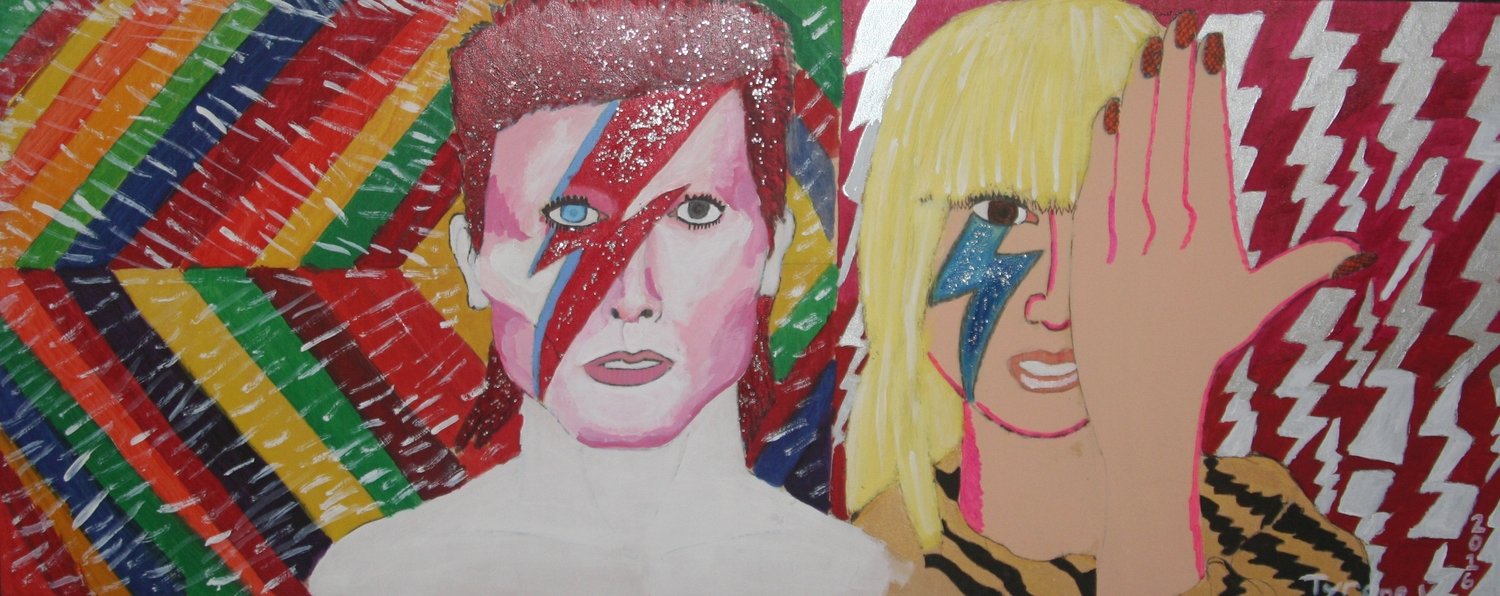 David Bowie Tribute with Lady Gaga
Artist: Tyrone Weedon
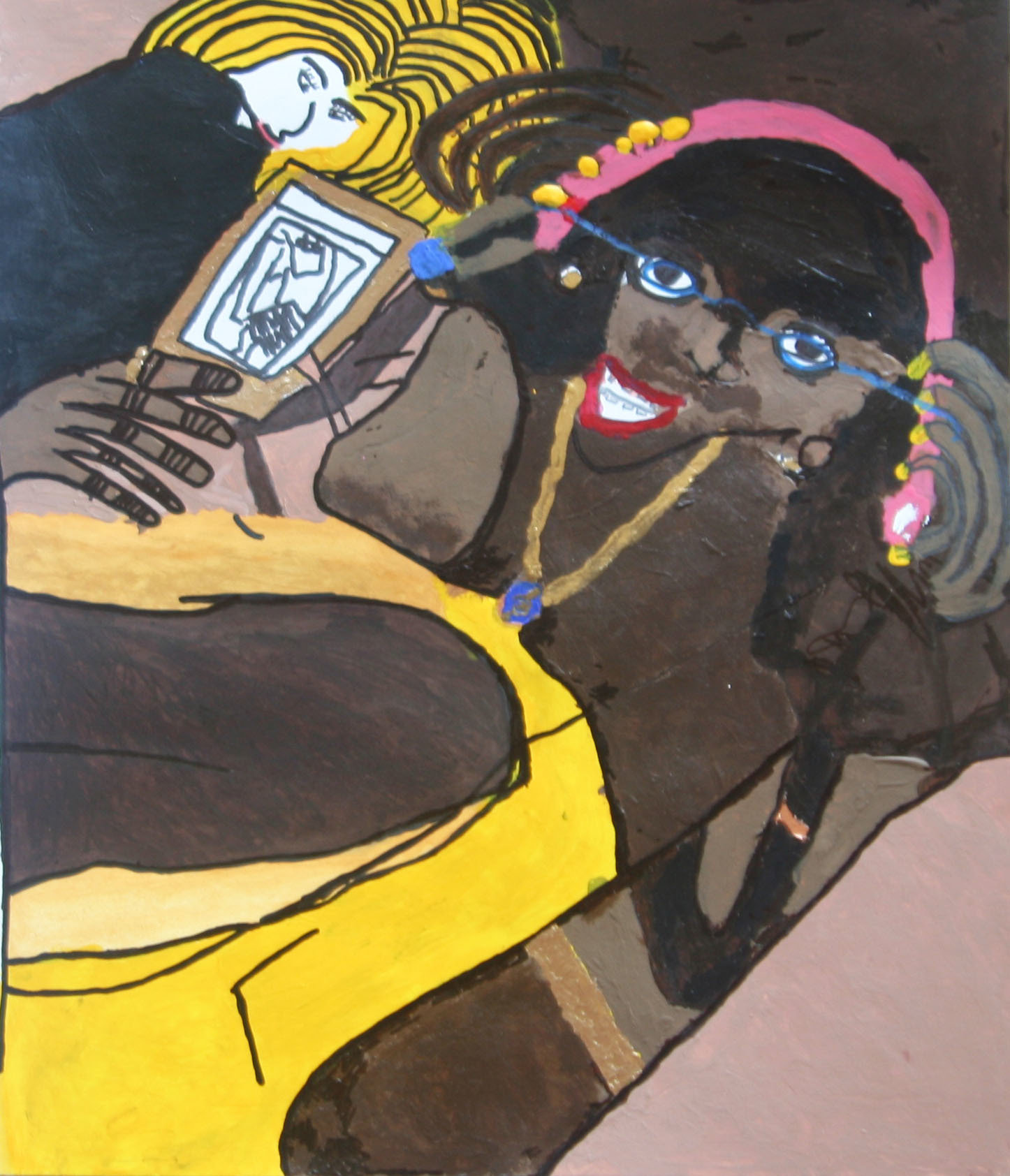 The World According to Gale
Artist: Donatavious Woody
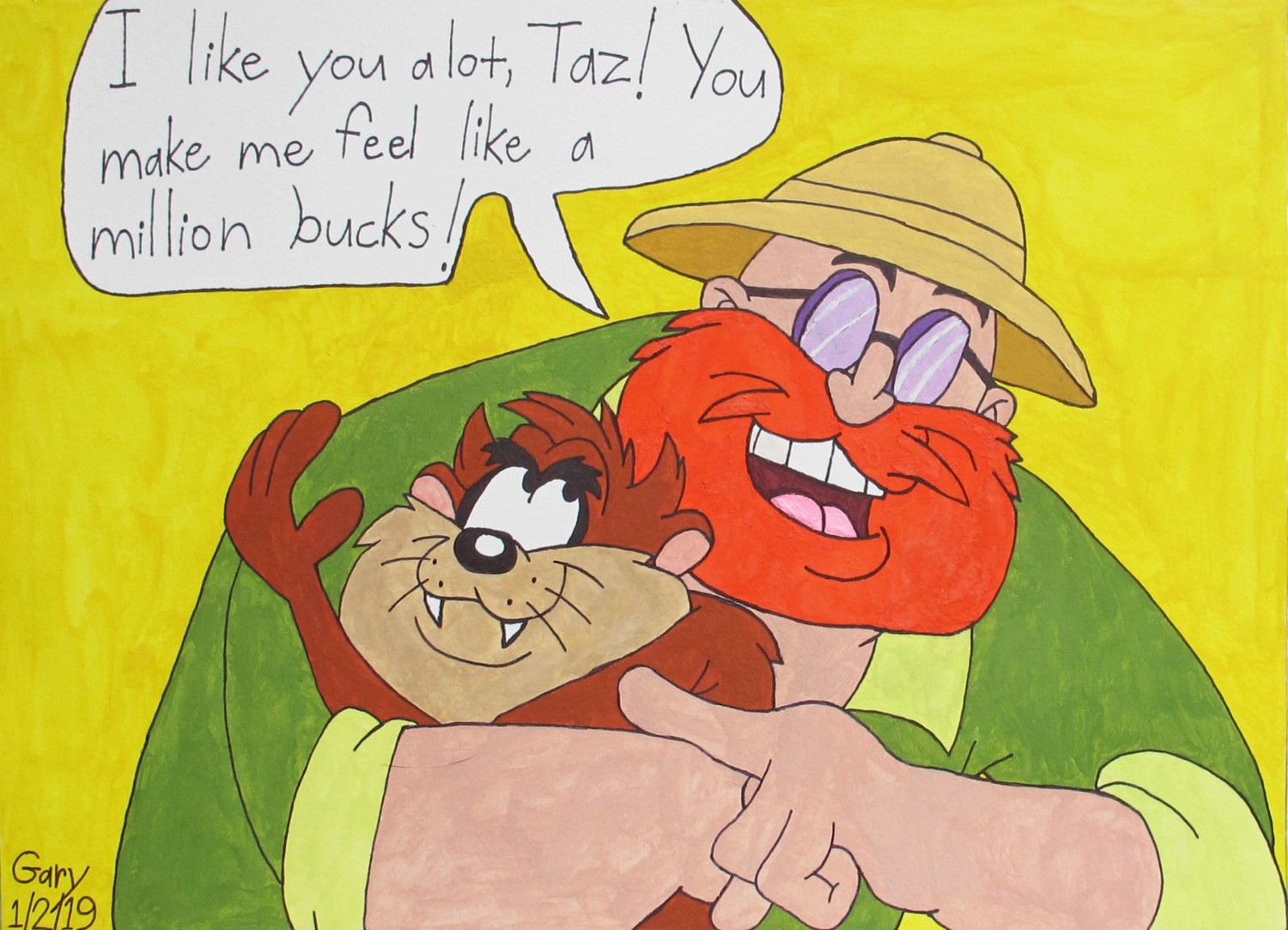 Taz and Bob
Artist: Gary Schmedes